Omurga TravmalıHastaya Yaklaşım
Doç.Dr.Onur Polat
Ortopedi ve Travmatoloji Uzmanı
Ankara Üniversitesi Tıp Fakültesi
Acil Tıp Anabilim Dalı
Omurilik Yaralanması Tanımlar
Kuadripleji
Parapleji
Kuadriparezi ve paraparezi
Brown-Sequard Sendromu
Servikal yaralanmalar
Üst servikal bölge
		- Oksiput
		- C1
		- C2
Alt servikal bölge
		- C3
		- C4
		- C5
		- C6
		- C7
Acil Serviste dikkat edilecekler
Multi sistem travması
Kafa travması
Omurga üzerinde dermabrazyon, laserasyon
Yüz ve skalp dermabrazyon, laserasyon
Omurgada hassasiyet
SERVİKAL İMMOBİLİZASYONA DİKKAT!!!
Torakolomber yaralanmaları
Erkeklerde 
15-29 yaş arası
Meduller kanal T1-T10 arasında en dardır. Nörolojik defisit en fazla burada
En fazla kırık ise torakolomber bileşkede (T12-L1) olur
(1983) Denis sınıflaması
Ön kolon:Ant. long. lig. Gövdenin 2/3 anterioru
Orta kolon:1/3 posterior gövde-post ann. fib.-post long. lig.
Arka kolon: Orta kolon arkasındaki elemanlar
Torakolomber kırıklar
Kompresyon kırıkları
Burst (patlama) kırıkları
     stabil, stabil olmayan
Fleksiyon-distraksiyon yaralanması      
    emniyet kemeri, kırıklı çıkık, minör
Ateşli silah yaralanmaları
Kompresyon kırıkları
Fleksiyon zorlaması ile oluşur
Sadece ön kolon etkilenir
Kifoz açısı genellikle 10 derece altında
Korpus yükseklik kaybı % 40’ın altındadır
Stabil kırıklardır
Burst (patlama) kırıkları
Ön ve orta kolon etkilendiği gibi her üç kolon da etkilenebilir
Stabil olanlar: post. kolon sağlam, kanal içinde fragman yok yada minimal, kifoz açısı 15 derece altında, vertebral yükseklik kaybı %50 altındadır
Stabil olmayanlar: post. kolon etkilenmiş, kanalda belirgin daralmaya yol açan fragman, nörolojik defisit bulunabilir.
Emniyet kemeri (Chance)
Emniyet kemeri üzerinde aşırı fleksiyon
Kırık arkadan öne doğru ayrılma şeklindedir
Nörolojik durum değişkendir
Stabil değildir
Kırıklı çıkık
Makaslama kuvvetleri sonucunda oluşur
Nörolojik defisit vardır
Stabil değildir ve hemen cerrahi yapılmalıdır
Minör kırıklar
Transvers çıkıntı kırığı
İzole faset kırığı
Spinöz çıkıntı kırığı
Pars interartikülaris kırığı
Stabil kırıklardır
Spinal Kord Yaralanmaları
SCIWORA
	Spinal Cord Injury Wıthout Radiographic Abnormality
Nörolojik defisit var
Özellikle 8 yaş altı çocuklar risk altında
www. wheelessonline.com/ortho/scıwora 2006
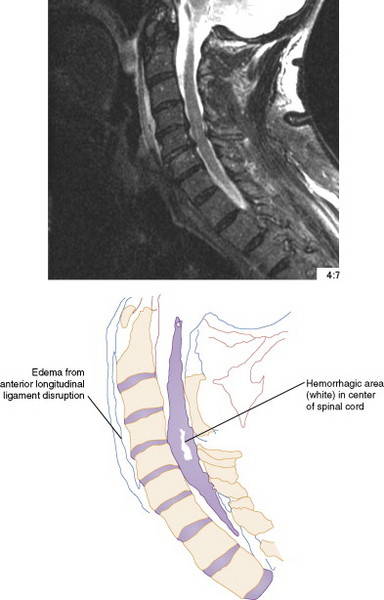 Rosen's emergency medicine Philadelphia: Mosby, Inc.; 2006. p. 434;
Ateşli silah yaralanmaları
Mermi veya saçma spinal kanala zarar vermemiş ve nörolojik defisit yoksa stabil varsa stabil olmayan kırıklar sınıfına girer
Eşlik eden sistem yaralanması olabilir
Debridman gerekebilir
Tetanoz profaksi, I.V. antibiyotik yapılmalıdır
Tedavi Acilde yapılacaklar
Minör kırıklar 

Kompresyon kırıkları

Burst kırık stabil
Havayolu,boyunluk
Solunum 
Dolaşım kontrolü
Travma tahtasına alınması
Supin pozisyon, yeterli immobilizasyon
Transport
Tedavi
Minör kırıklar 

Kompresyon kırıkları

Burst kırık stabil
4-6 hafta istirahat ve korse
6-12 hafta istirahat ve korse, elektif cerrahi
6-12 hafta istirahat ve korse, elektif cerrahi
Tedavi Acilde yapılacaklar
Burst kırık stabil olmayan
Emniyet kemeri
Kırıklı çıkık
Nörolojik defisit varlığı
Daha önce anlatılanlara ek olarak
İlk 8 satte gelen hastaya yüksek doz metilprednizolon        (30mg/kg bolus-5,4mg/kg/saat infüzyon 24 saat boyunca
Tedavi Acilde yapılacaklar
Burst kırık stabil olmayan
Emniyet kemeri
Kırıklı çıkık
Nörolojik defisit 
SPİNAL ŞOK VARLIĞI (bulbokavernöz refleks yokluğu)
Havayolu ve servikal imm.
Solunum 
Oksijen verilmesi(PO2 100  , PCO2 45
Dolaşım (damaryolu,idrar sondası)
Kan gazı
Sekresyon aspirasyonu
Biyokimya
Hemogram Hb 12  Htc 36
Kan grubu tayini
Tedavi Acilde yapılacaklar
Servikal yaralanması olanlarda sempatik zincir hasarı-vagal stimulasyon
Bradikardi
Hipotansiyon
Kan basıncı, kalp hızı monitörizasyonu
Santral damar yolu
IV sıvı 
Başlanacaksa metil prednizolon
Ekstremite elastik bandaj, trandelenburg pozisyonu
Vagal etkiyi azaltmak için IV atropin (0,4 mg.)
Uygun Birime Sevk
Acil serviste yapılanlar sonrası ileri tedavisinin planlanması için 
Ortopedi ve Travmatoloji 
Beyin cerrahisi ile konsülte edilmeli
Sıklığı-azaltmak için yapılacaklar
Trafik kurallarına uyumu arttırmak
Aşırı hızı engellemek
Yüksekte çalışanlara uygun güvenlik tedbirleri aldırmak
Yaşlı ve osteoporotik hastalara düşmeyi engellemek için yardımcı yürüme cihazları önermek
Gelecekte bizi bekleyenler
Yüksek doz ibubrufen
Gangliosidler (GM-1) 
Kök hücreler
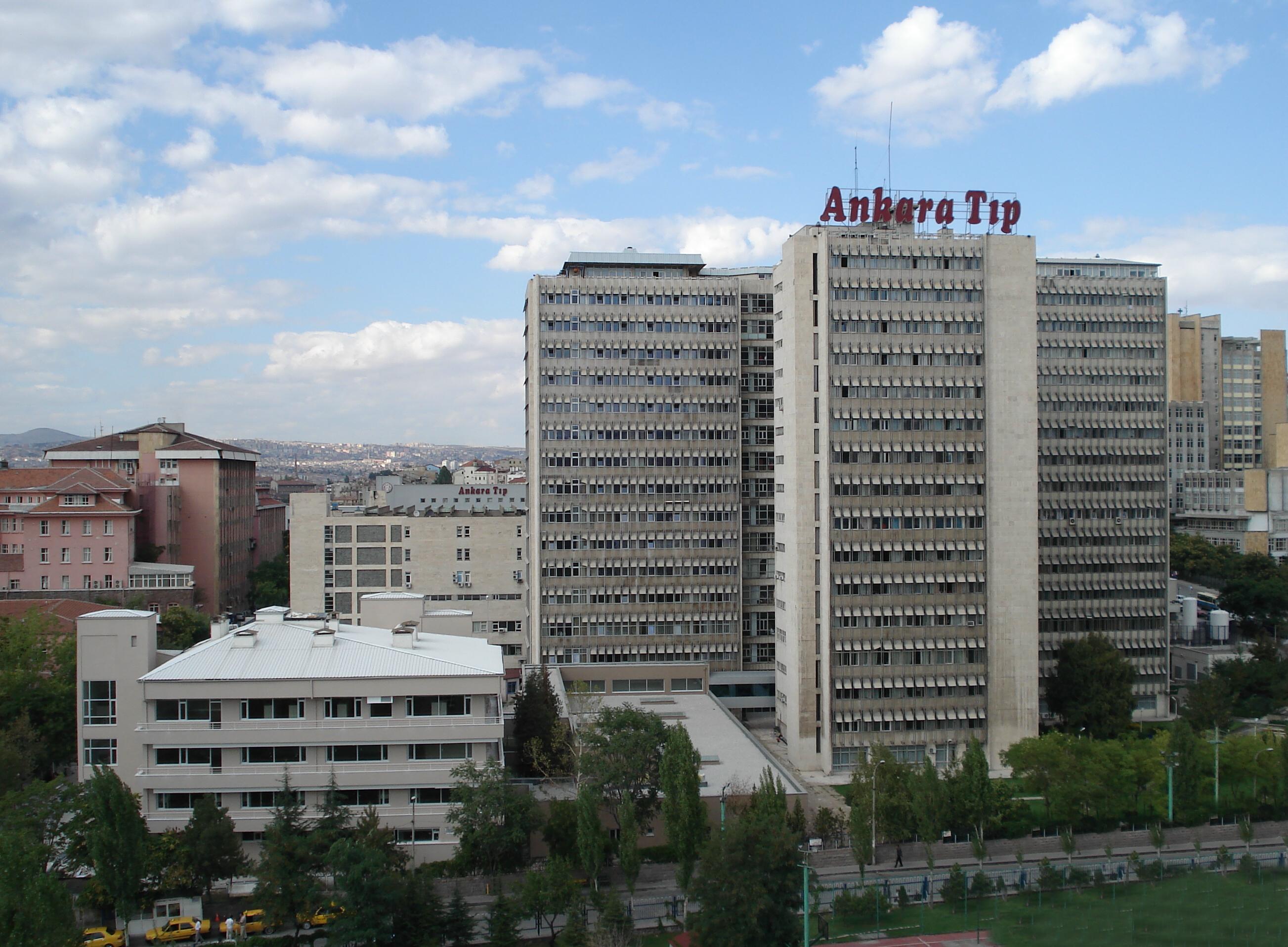 İLGİNİZE TEŞEKKÜR EDERİM
Acil Tıp